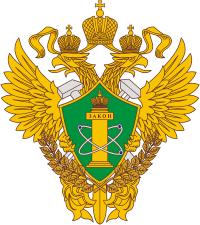 Начальник отдела общепромышленного и государственного, энергетического надзора по Чувашской Республике Тавторкин Андрей Иванович
Подъемные сооружения на территории Чувашской Республики
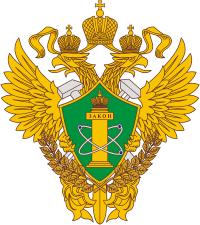 .
На сегодняшний день в Чувашской Республике эксплуатируется 2084 подъемных сооружений  из них 1992 ПС отечественного производства, из них кранов 1798, из них - 831 мостовых крана, 159 козловых, 192 башенных, 5 портальных, 473 автомобильных, 42 пневмоколесных, 15 гусеничных, 43 железнодорожных, 38 крана-манипулятора, 174 подъемников (вышек), 1 буксировочных канатных дорог, 19 строительных подъемников, 92 ПС импортного производства, из них кранов 70, из них 1 козловой, 17 башенных, 2 портальных, 24 автомобильных, 10 гусеничных,  16 крана-манипулятор, 14 подъемников (вышек), 8 строительных подъемников.
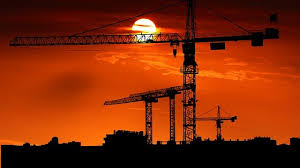 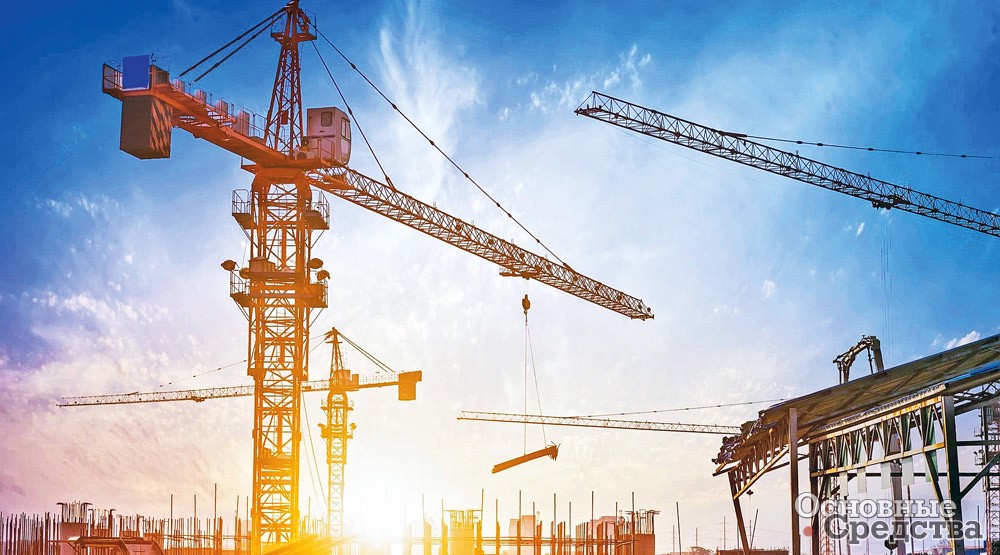 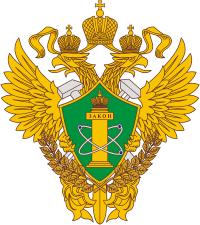 На данный период число поднадзорных подъемных сооружений, отработавших нормативный срок службы 1165, из них 1012 крана, 135 подъемников (вышек), 18 строительных подъемников.
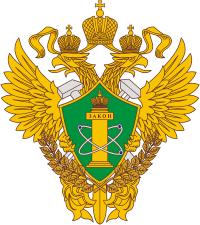 За период 2021 произошел один тяжелый несчастный случай 9 октября 2021 года около 14 часов 00 минут с докером-механизатором ООО «Управляющая компания «Новочебоксарский грузовой порт» Древиным Сергеем Николаевичем при эксплуатации портального крана Альбатрос КПП 10(20). Причиной Тяжелого несчастного случая стало несоблюдение докером-механизатором Древиным С.Н. требований инструкции по охране труда при выполнении своих обязанностей, а именно: самовольное нахождение на портальном кране при отсутствии задания со стороны руководства  во время выполнения крановщиком этого крана технологических операций.
По результатам проведенного расследования определены должностные лица, допустившие нарушения законодательных и иных нормативных правовых и локальных нормативных актов, явившихся причинами несчастного случая, а также намечены мероприятия по предупреждению и недопущению в дальнейшем подобных несчастных случаев. За допущенные нарушения требований промышленной безопасности к административной ответственности в виде штрафа привлечено юридическое лицо - Общество с ограниченной ответственностью «Управляющая компания «Новочебоксарский грузовой порт», и два должностных лица этой организации. Кроме того, работа портального крана Альбатрос КПП 10(20) заводской № 0507 была приостановлена на 28 суток.
[Speaker Notes: Оригинальные шаблоны для презентаций: https://presentation-creation.ru/powerpoint-templates.html 
Бесплатно и без регистрации.]
Микрорайон  «Акварель», позиция 2А
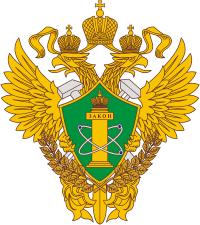 В начале этого года, 13 января в 14 часов 50 минут произошел несчастный случай со смертельным исходом с монтажником по монтажу стальных железобетонных конструкций ООО «СМУ-115»
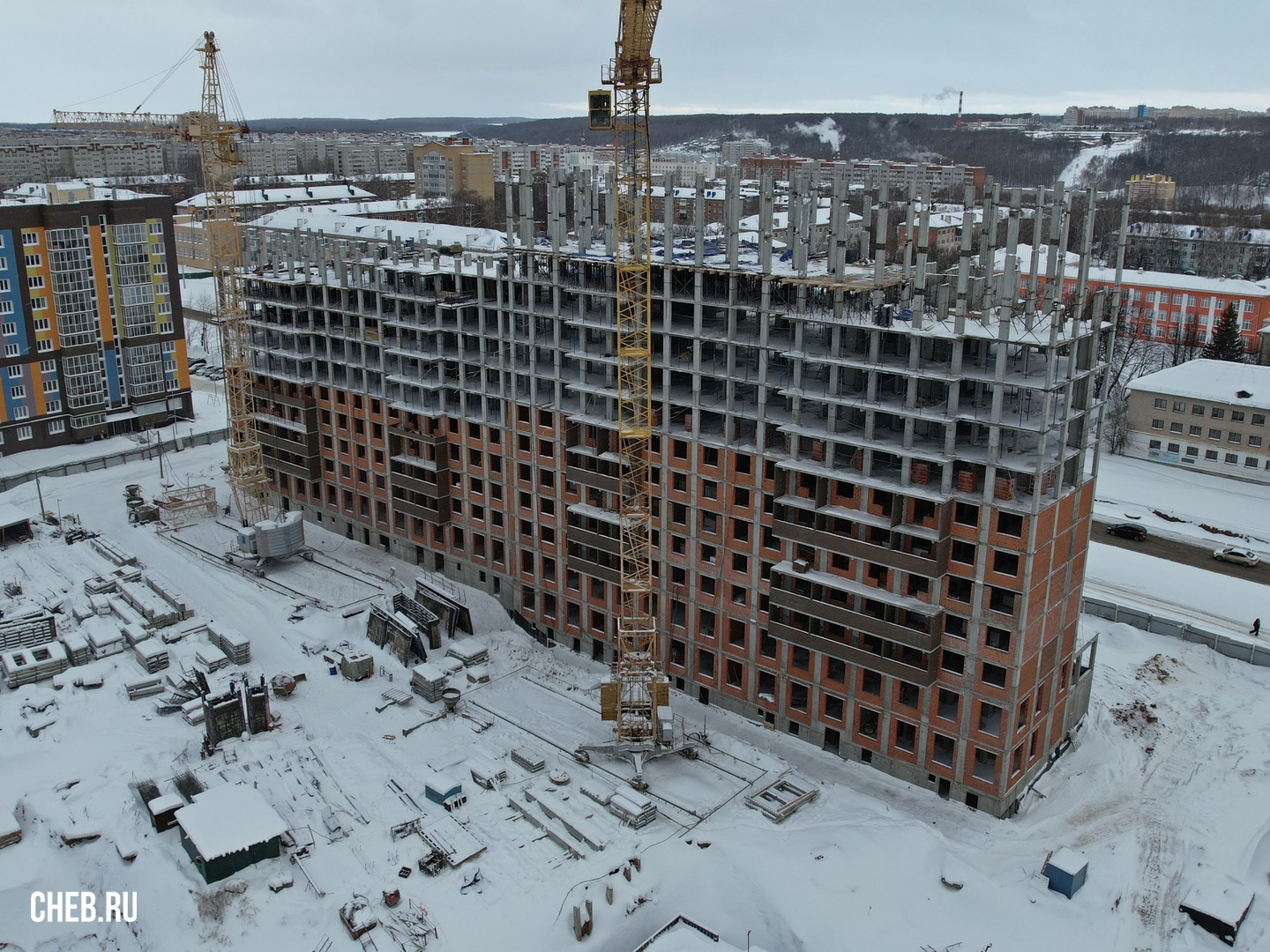 .
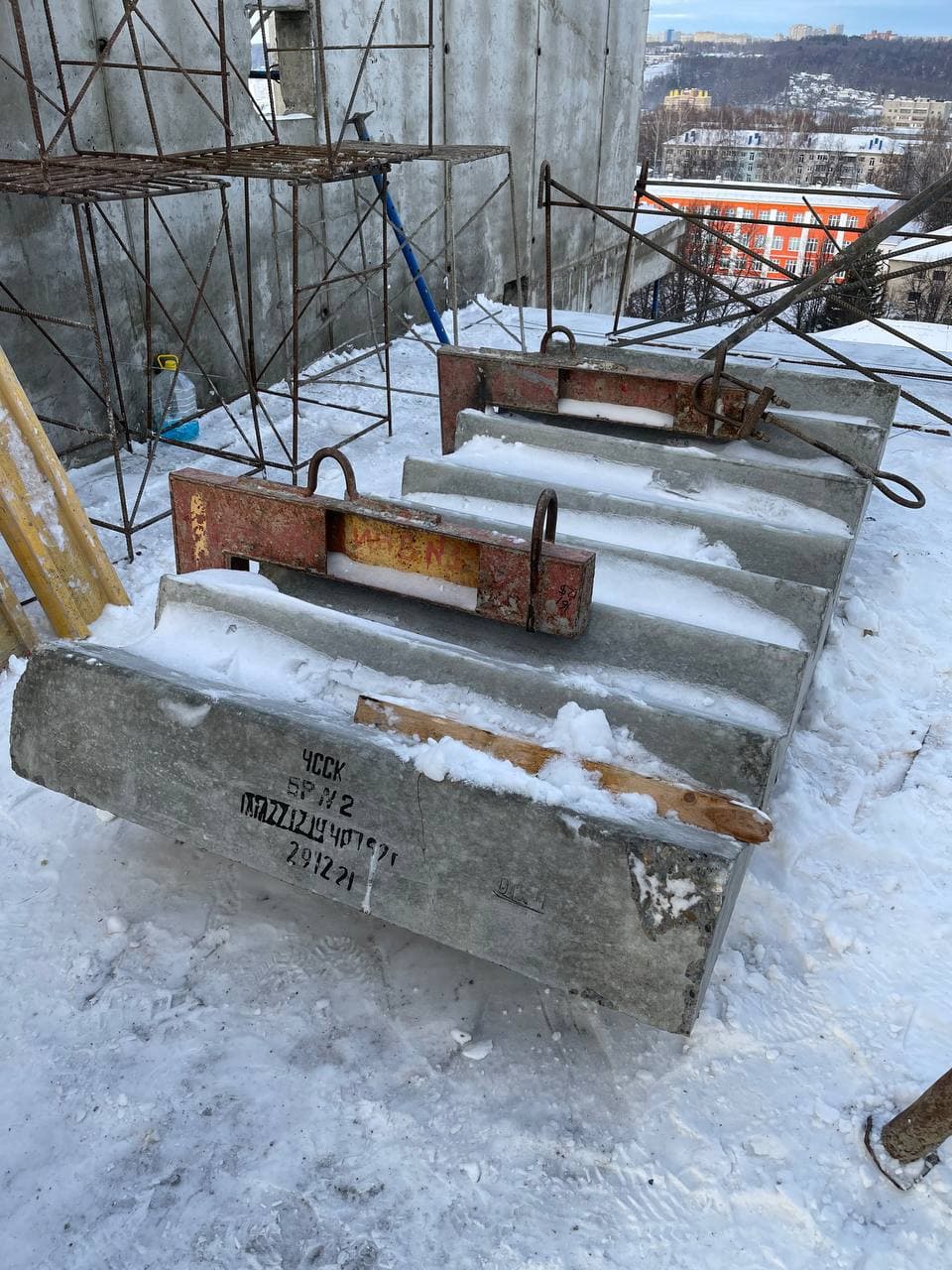 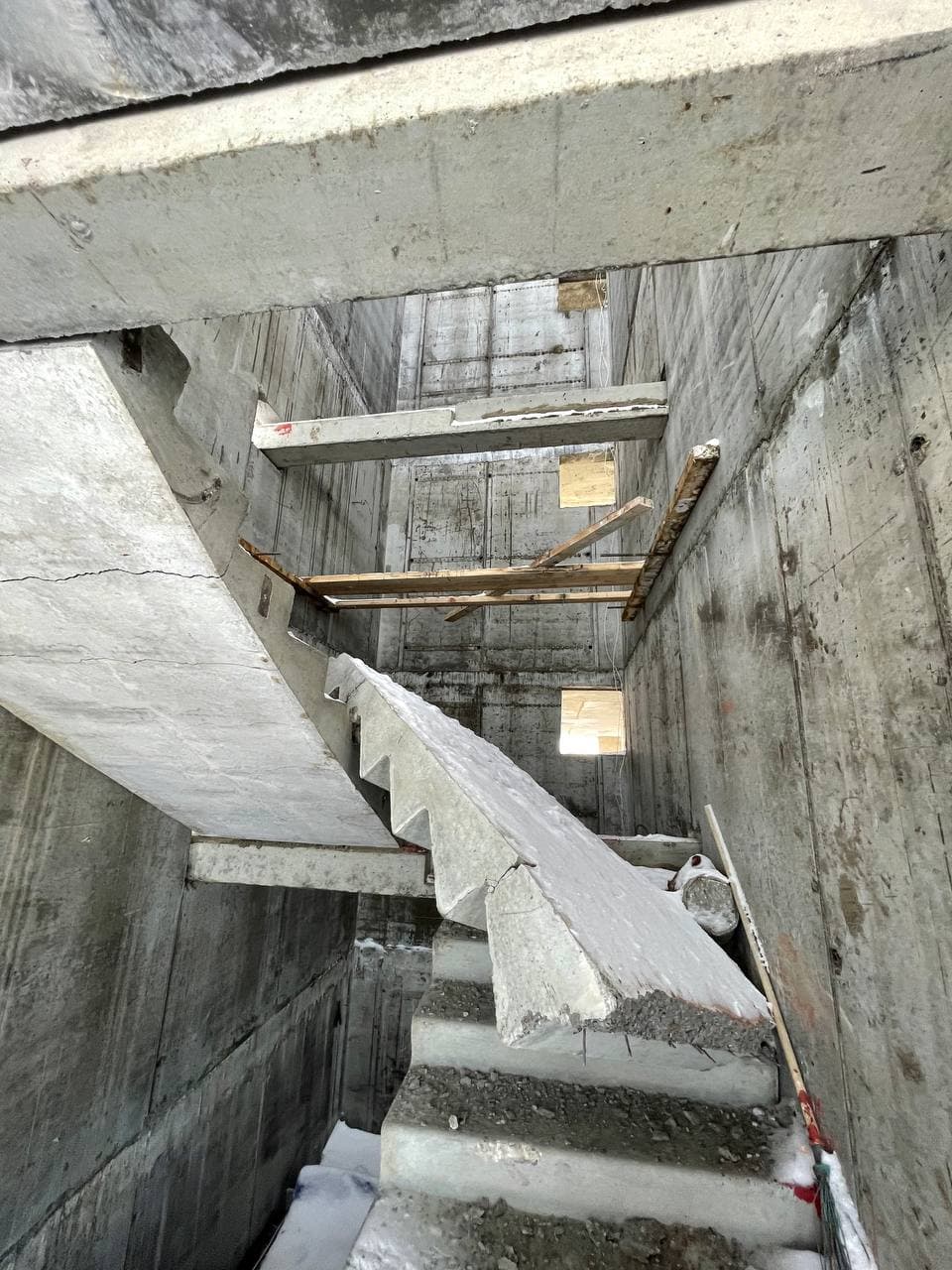 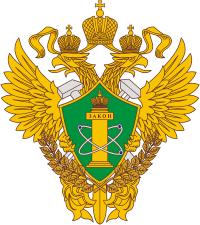 Петровым Артемием Анатольевичем, при выполнении работ по монтажу лестничных маршей с использованием башенного крана КБМ-401П зав. № 599, входящим в состав опасного производственного объекта, зарегистрированного ООО «Техстрой Плюс» в государственном реестре за номером А44-052716-0001, IV класс опасности, на объекте строительства жилого дома, позиция 2А в микрорайоне «Акварель» г. Чебоксары. 
Основными причинами смертельного несчастного случая явились:
-Нарушение технологического процесса поэтажной последовательности монтажа железобетонных элементов конструкций здания (с 6-ого по 12-й этаж) на объекте строительства: «Многоквартирный жилой дом со встроенно-пристроенными помещениями поз. 2, в микрорайоне «Акварель» ограниченного жилыми домами по ул. Академика Королева, ул. Гражданская, ул. Дементьева в г. Чебоксары», а именно: нарушена последовательность монтажа строительных железобетонных конструкций здания.
- Нахождение работника при производстве технологического процесса поэтажной последовательности монтажа железобетонных элементов конструкций здания (с 6-ого по 12-й этаж) в зоне возможного падения грузов.
- Не обеспечение безопасных условий организации строительно-монтажных работ с применением башенного крана КБМ-401П зав.№ 599, рег.№А44-00189-0024 пс,  на данном объекте строительства.
По результатам расследования материалы данного несчастного случая со смертельным исходом переданы в следственный отдел по Московскому району города Чебоксары.
[Speaker Notes: Оригинальные шаблоны для презентаций: https://presentation-creation.ru/powerpoint-templates.html 
Бесплатно и без регистрации.]
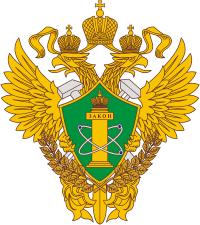 Также в связи с происшедшим несчастным случаем, была инициирована и согласована с органами прокуратуры внеплановая выездная проверка в отношении ООО «Техстрой Плюс». По результатом проведенной внеплановой выездной проверки было выявлено 185 нарушений и привлечены к административной ответственности по части 1 статьи 9.1 Кодекса Российской Федерации об административных правонарушениях 1 юридическое и 3 должностных лица на общую сумму 260 000 руб. за нарушение требований промышленной безопасности при эксплуатации подъемных сооружений.
[Speaker Notes: Оригинальные шаблоны для презентаций: https://presentation-creation.ru/powerpoint-templates.html 
Бесплатно и без регистрации.]
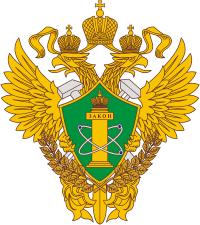 24 марта 2022 года в 15 часов 20 минут произошла авария на опасном объекте, расположенном по адресу: г. Чебоксары, ул. Ленинградская, д.36.В результате падения лифтовой кабины в шахту лифта в офисном здании, произошло разрушение технического устройства. В ходе выезда на место происшествия было установлено, что произошло падение лифта электрический пассажирский марки TKJW, заводской номер SL/T2036-2009, год изготовления сентябрь 2009, регистрационный номер 14926, дата регистрации 6 февраля 2012 года по причине несрабатывания тормозного электромагнита при вызове лифта на верхний этаж. Владельцем данного лифта является Общество с ограниченной ответственностью «Ленинградская, 36». Лиц, пострадавших нет, был причинен вред имуществу владельца.
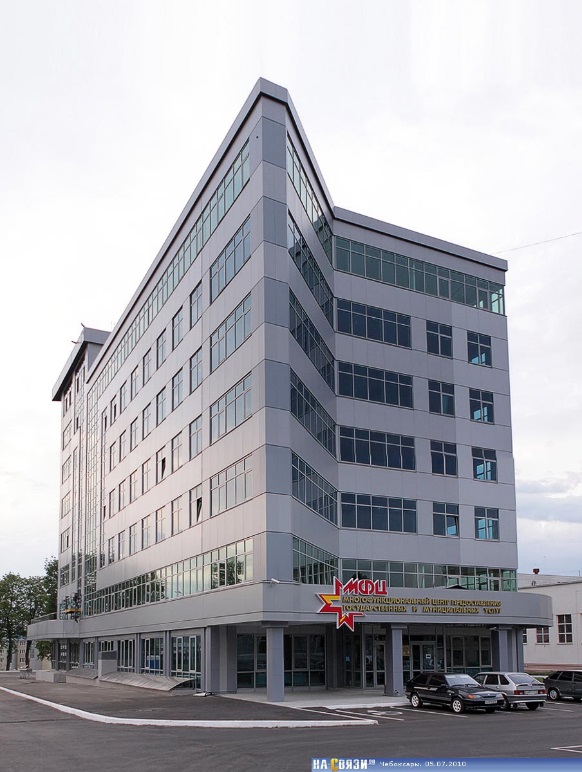 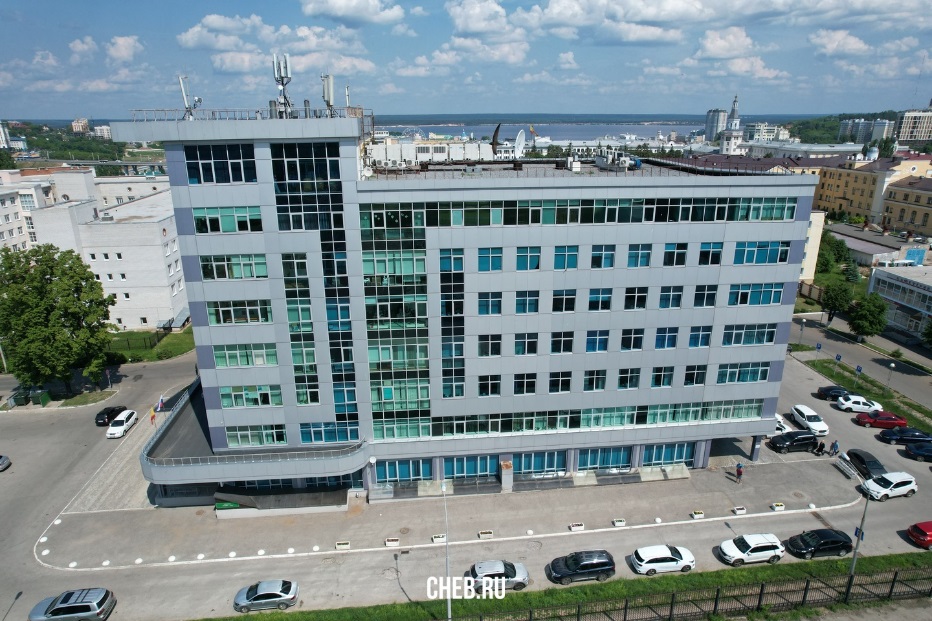 [Speaker Notes: Оригинальные шаблоны для презентаций: https://presentation-creation.ru/powerpoint-templates.html 
Бесплатно и без регистрации.]
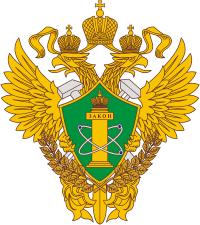 Согласно Постановления Правительства РФ от 23.08.2014 № 848 "Об утверждении Правил проведения технического расследования причин аварий на опасных объектах - лифтах, подъемных платформах для инвалидов, пассажирских конвейерах (движущихся пешеходных дорожках), эскалаторах (за исключением эскалаторов в метрополитенах)" расследование данной аварии проводится владельцем опасного объекта.
 Договор на техническое обслуживание и ремонт лифтов у ООО «Ленинградская, 36» был заключен со специализированной организацией ООО «Городской лифт».  Договор обязательного страхования гражданской ответственности владельца опасного объекта за причинение вреда в результате аварии на опасном объекте отсутствовал.
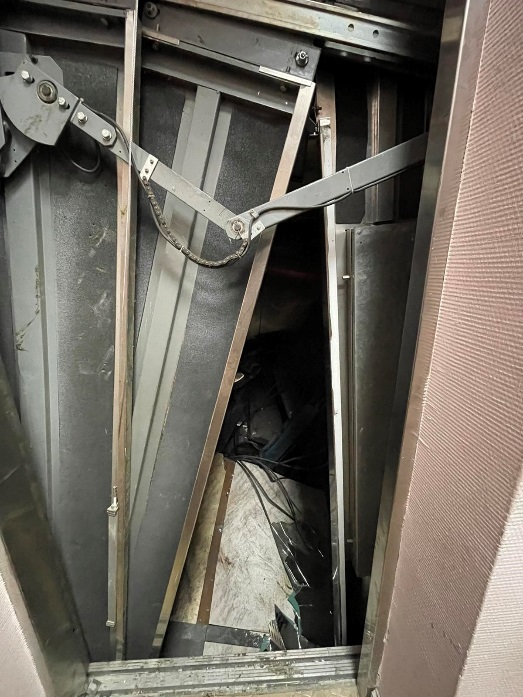 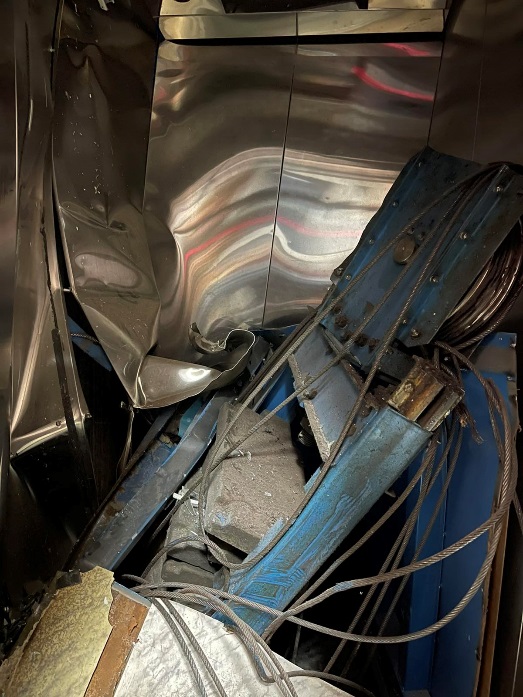 [Speaker Notes: Оригинальные шаблоны для презентаций: https://presentation-creation.ru/powerpoint-templates.html 
Бесплатно и без регистрации.]
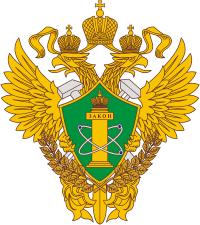 В связи с вступлением в силу Федерального закона от 11.06.2021 № 170-ФЗ «О внесении изменений в отдельные законодательные акты Российской Федерации и с принятием Федерального закона «О государственном контроле (надзоре) и муниципальном контроле в Российской Федерации» 
Федеральный закон № 170-ФЗ с 01.07.2021 исключается государственный контроль надзор за соблюдением требований технических регламентов, в том числе технического регламента Таможенного союза «Безопасность лифтов» в отношении лифтов и технического регламента Таможенного союза «О безопасности машин и оборудования» в отношении подъемных платформ для инвалидов, пассажирских конвейеров и эскалаторов, за исключением эскалаторов в метрополитенах.
Процедура ввода Объектов в эксплуатацию после монтажа в связи с заменой или установкой, а также после модернизации является государственной услугой и не регулируются Федеральным законом от 31.07.2020 № 248-ФЗ «О государственном контроле (надзоре) и муниципальном контроле в Российской Федерации».
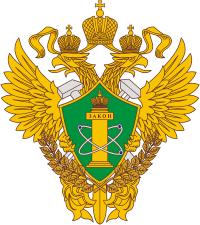 Таким образом, полномочия Ростехнадзора по оказанию государственной услуги по вводу Объектов в эксплуатацию в рамках Административного регламента после осуществления их монтажа в связи с заменой или модернизацией, утвержденного приказом Ростехнадзора от 27.11.2019 № 454, сохраняются.
Также сохраняются полномочия Ростехнадзора по ведению реестра Объектов и по приему и учету уведомлений о начале осуществления предпринимательской деятельности по монтажу, демонтажу, эксплуатации, в том числе обслуживанию и ремонту.
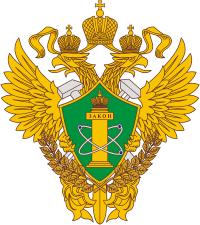 За 2021 год принято участие в работе по пуску 52 башенных кранов, 1 мостового и 2 козловых. При этом с особым мнением представителя Ростехнадзора за 2021 год был оформлен 21 Акт.
При мероприятиях по пуску ПС в работу с участием представителя Ростехнадзора выявлялись систематические нарушения требований «Правил безопасности опасных производственных объектов, на которых используются подъемные сооружения» № 461 от 26.11.2020 а именно:
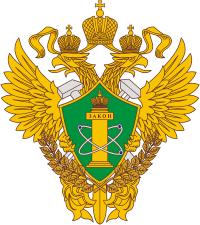 пункт 141 подпункт е) отсутствие заключения экспертизы промышленной безопасности в случае отсутствия сертификата (декларации) соответствия; 
подпункт и) отсутствие документов, подтверждающих соответствие и работоспособность фундаментов для стационарно установленных башенных кранов и строительных конструкций (для рельсовых путей мостовых кранов) а именно отсутствие актов освидетельствования скрытых работ; исполнительных геодезических схем и чертежей; акты освидетельствования ответственных конструкций; документы, отражающие фактическое исполнение проектных решений. 
пункта 22) подпункт и) отсутствие разработанного и утвержденного  внутреннего распорядительного акта, инструкций с должностными обязанностями, а также поименного перечня лиц, ответственных за промышленную безопасность в организации, из числа ее аттестованных инженерно-технических работников: ответственных за осуществление производственного контроля при эксплуатации ПС; ответственных за содержание ПС в работоспособном состоянии и ответственных за безопасное производство работ с применением ПС. 
пункта 158) Инженерно-технические работники, ответственные за безопасное производство работ с применением ПС, крановщики (операторы), машинисты подъемников, рабочие люльки и стропальщики не ознакомлены с ППР и ТК под подпись до начала производства работ.
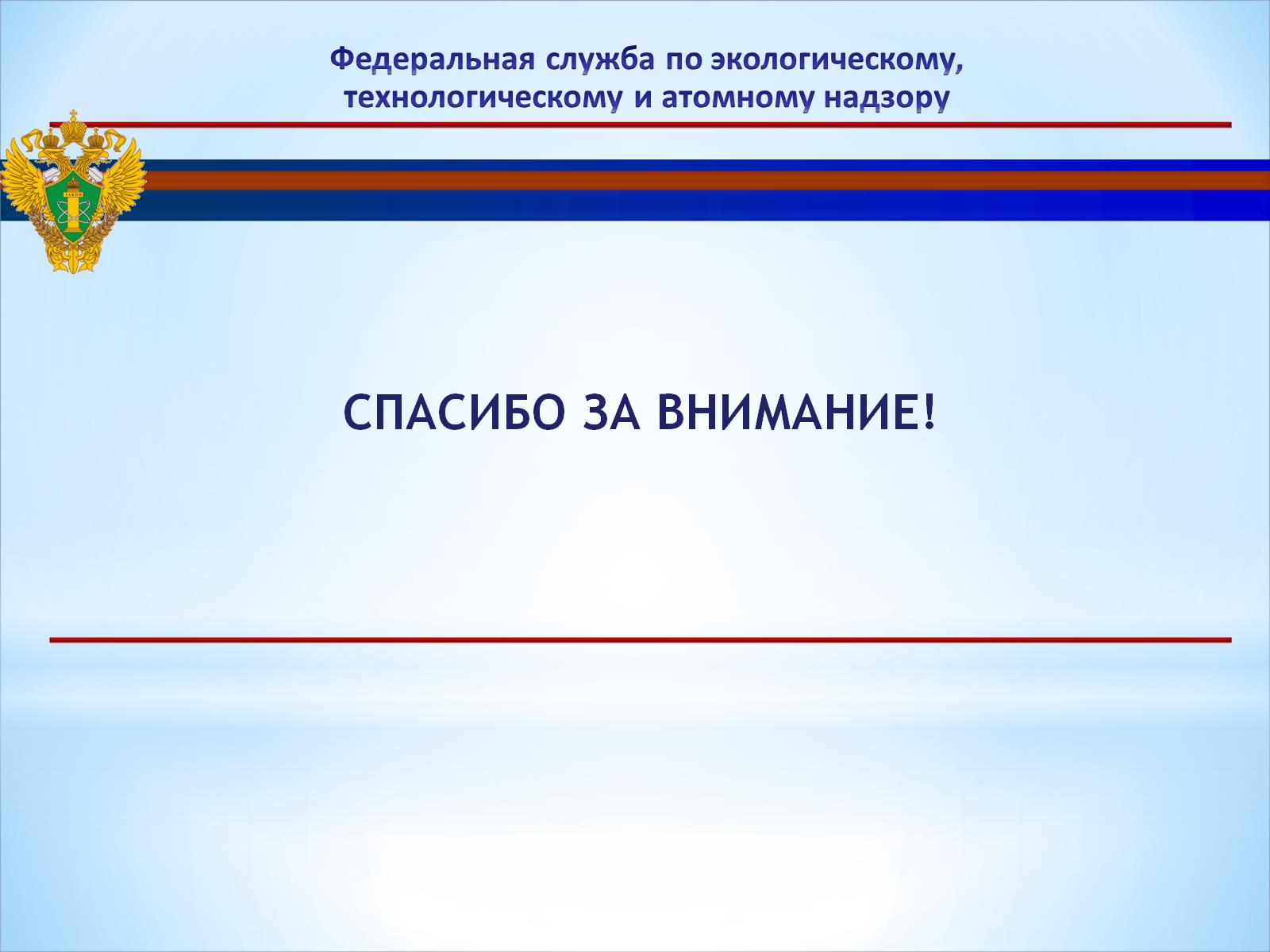